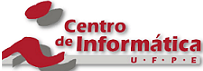 Exploração do Espaço de Projeto com Ênfase no Comportamento Estocástico dos Sistemas Embarcados
Bruno Nogueira
bcsn@cin.ufpe.br
Introdução
O projeto de sistemas embarcados continua a ficar cada vez mais complexo
Complexidade acompanha a lei de Moore

Neste contexto, os desenvolvedores precisam de métodos que eficientemente e sistematicamente explorem o espaço de projeto para encontrar projetos ótimos que atendam os requisitos funcionais e não-funcionais

A abordagem intuitiva de podar o espaço de estados aplicando a experiência de projetos passados é demorada e propensa a erros
Portanto, não é mais aceitável
Exploração do espaço de projetos
Existem 4 tarefas que precisam ser executadas por um método de exploração
Alocação de recursos
Mapeamento
Escalonamento
Avaliação de desempenho

Estas tarefas devem levar em consideração restrições de projeto, tais como: consumo de energia, custo, tempo, etc
Normalmente estas restrições estão em conflito
Exploração do espaço de projeto
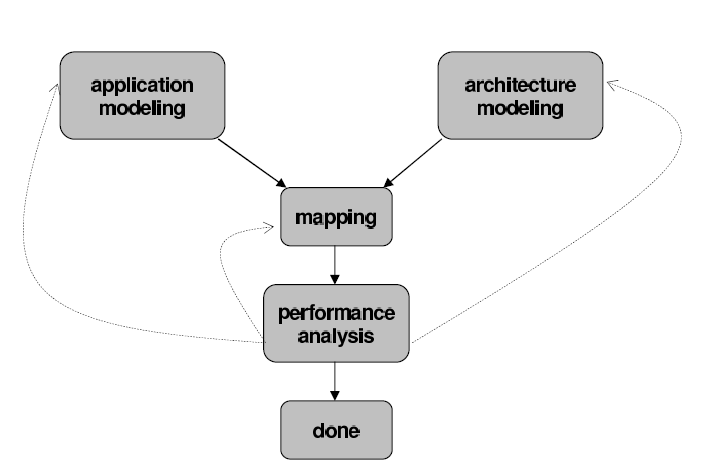 Y-chart scheme
Sistemas críticos x Sistemas não-críticos
Sistemas críticos
Perda de um deadline pode levar a consequências catastróficas
Foco no pior caso
Grande parte da literatura
 
Sistemas não-críticos
Perda de deadlines provoca degradação no QoS
Perdas de deadlines são aceitáveis, desde que não sejam muitas
Objetivo
Encontrar
Alocação, A
Mapeamento, M
Escalonamento, E
Para minimizar a função 
F(A,M,E) = [t1(A, M, E), ..., tn(A, M, E), c(A,M,E)]
t1, ..., tn são as taxas de deadlines perdidos
c é o custo de realização da arquitetura
Abordagem proposta
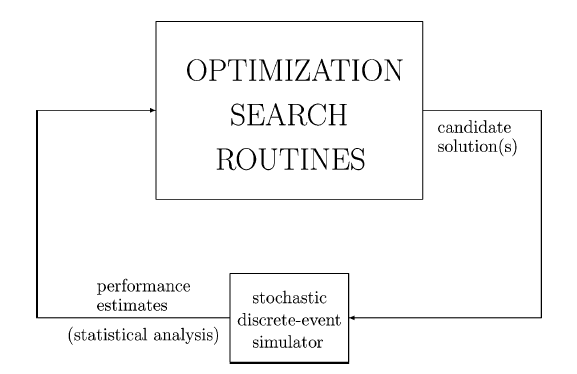 Rotina de otimização
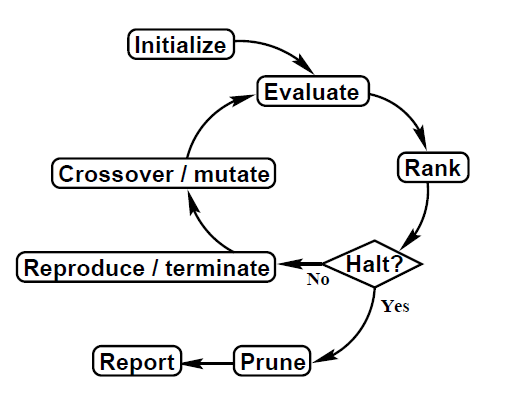 Avaliação de desempenho
Simulação
Modelo em DEVS
Estudos de caso
Hou, J. and Wolf, W. Process partitioning for distributed embedded systems
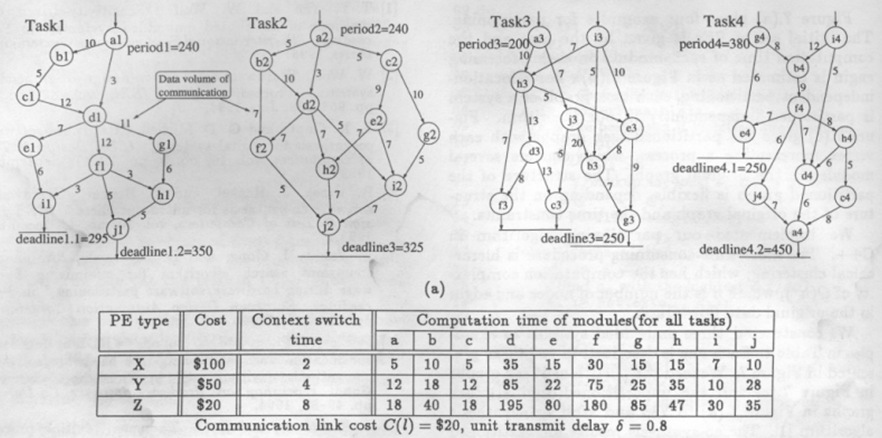 Estudo de caso resultados
Outros estudos de caso...
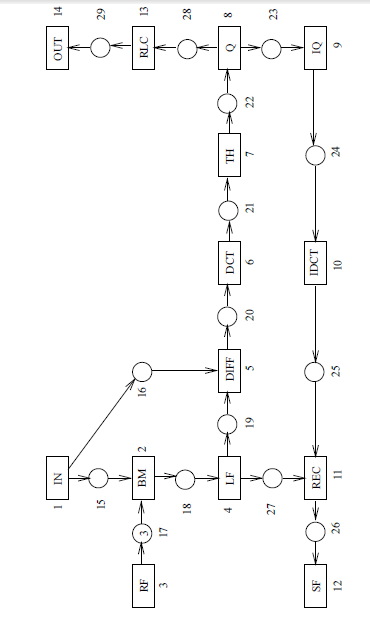 Blickle, T. Theory of evolutionary algorithms and application to system synthesis
Outros estudos de caso...
Blickle, T. Theory of evolutionary algorithms and application to system synthesis
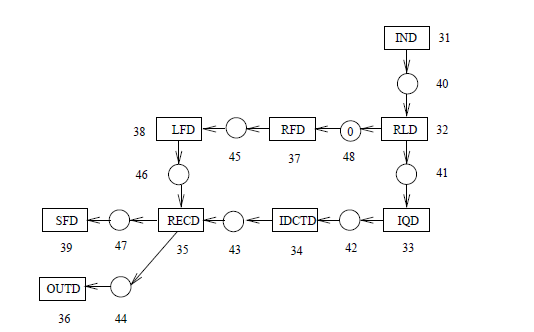 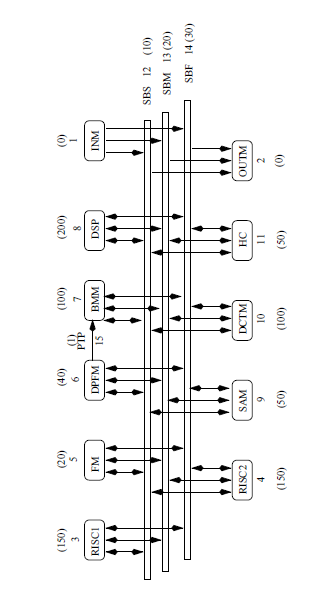 Outros estudos de caso...
Blickle, T. Theory of evolutionary algorithms and application to system synthesis
Outros estudos de caso...
Blickle, T. Theory of evolutionary algorithms and application to system synthesis
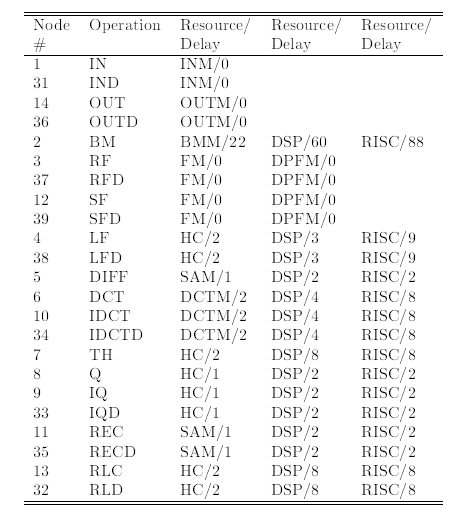 Próximos passos
Escrita de artigo
Avaliar consumo de energia
Experimentos